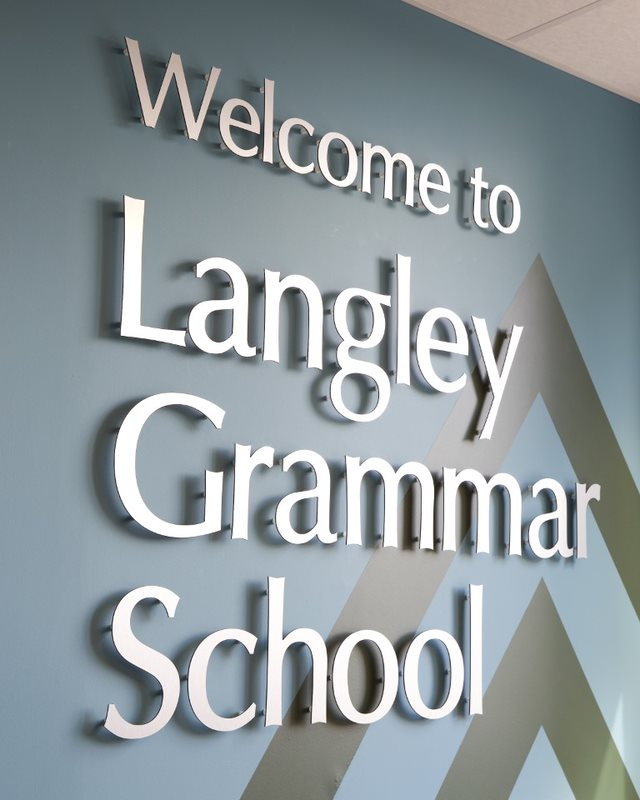 Parent Forum
Dealing with Anxiety
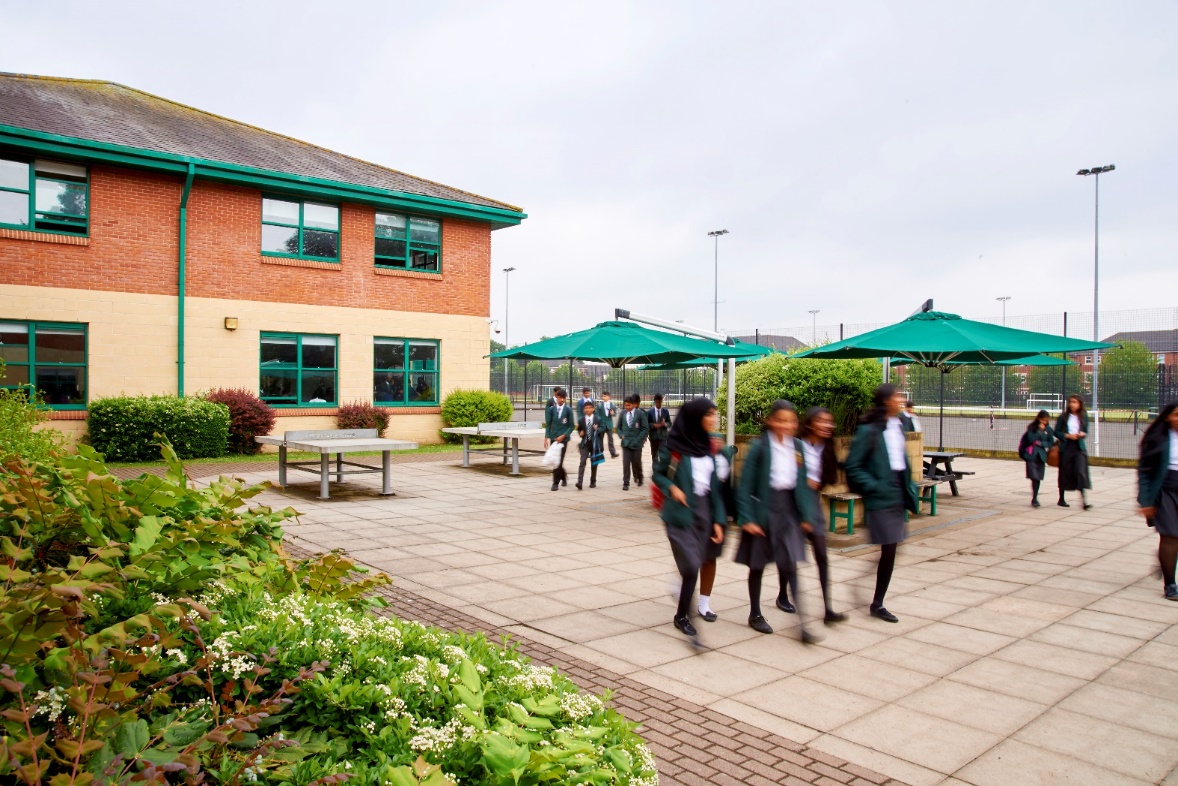 Dealing with Anxiety
We want to:
Give you information about the main triggers  of anxiety for students
explain what we do in school to support students who suffer from anxiety
provide strategies for students to use to help reduce anxiety
give you some examples of how you can support your child to cope with anxiety
signpost you to further sources of advice and guidance.
What is the National Picture?
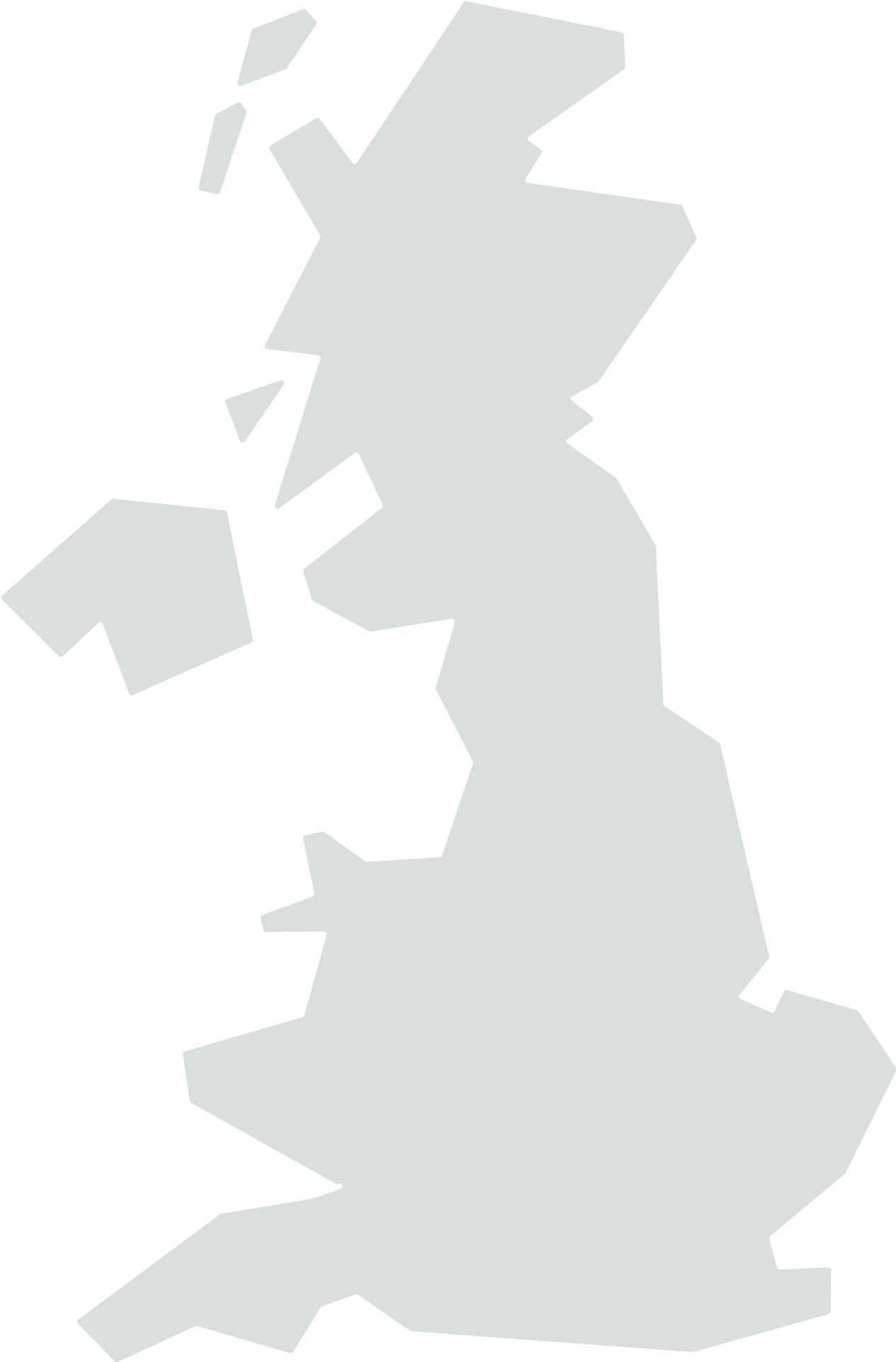 Wellbeing on most measures remains consistent
Anxiousness amongst pupils has ‘worsened’ 
Secondary-age boys reported better wellbeing 
Rates of mental disorders and eating problems among young people remain at ‘elevated levels’ 
National and global changes  - including increasing cost of living will likely have a ‘substantial impact’ 
Mental disorders amongst 17- to 19-year-olds have increased
The percentage of those reporting low happiness with their family and friends remains at elevated levels 
Children and young people’s average happiness appear similar to previous years
Most secondary-age children and young people reported being motivated to learn, were managing to concentrate in class, felt safe at school, enjoyed being at school, and felt that they belonged at school
© The Key Support Services Limited
3
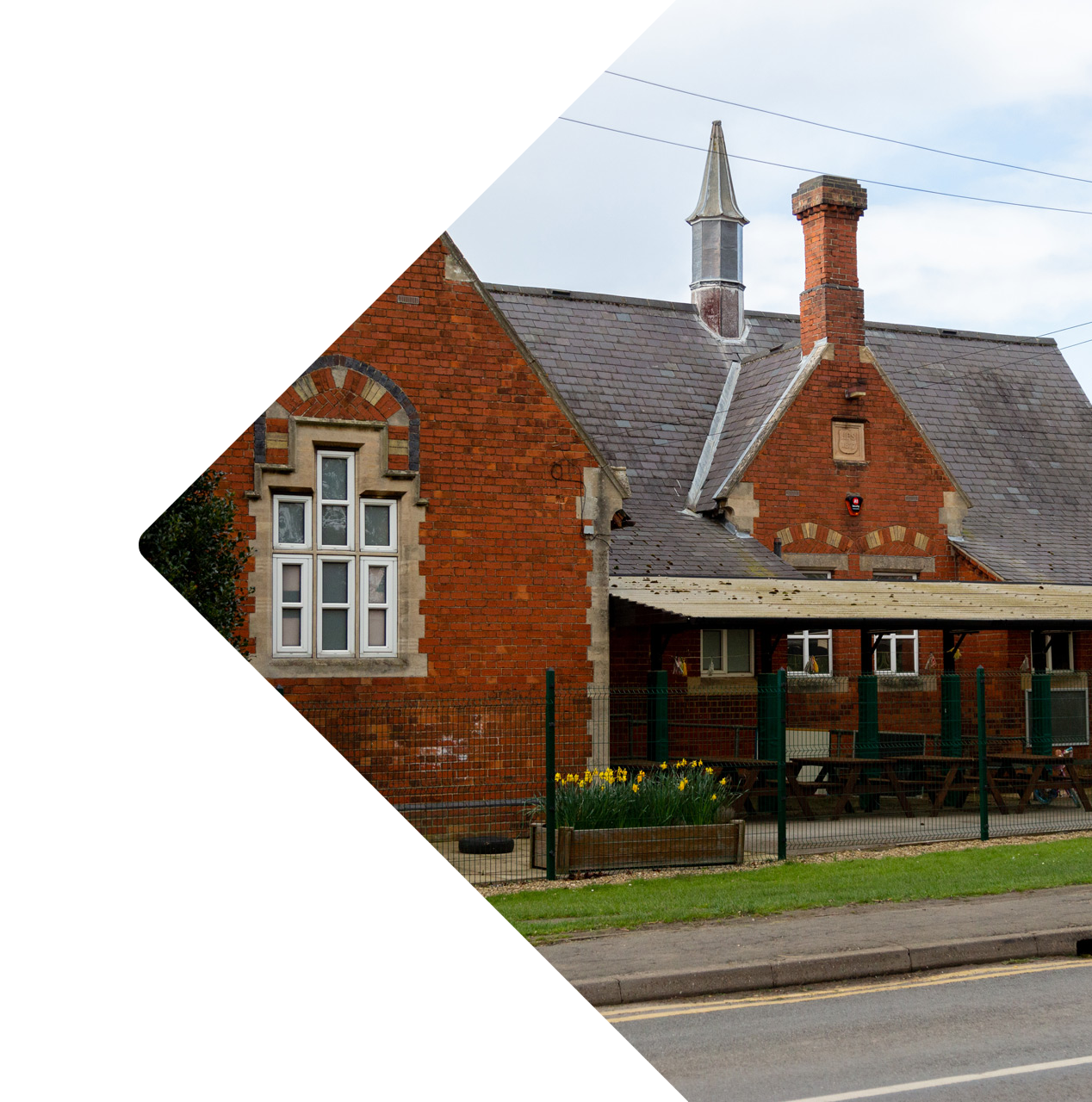 What can we are doing as a school?
ACT
Mental Health strategy
Mental health awareness week 
Young Health champions
Tutor programme and PCs
School ethos
Teach social and emotional skills
Talk about mental health
Support children who are more at risk
Work with families
Support staff wellbeing
Spot potential signs and get support
© The Key Support Services Limited
4
Imagine …
UNDERSTAND
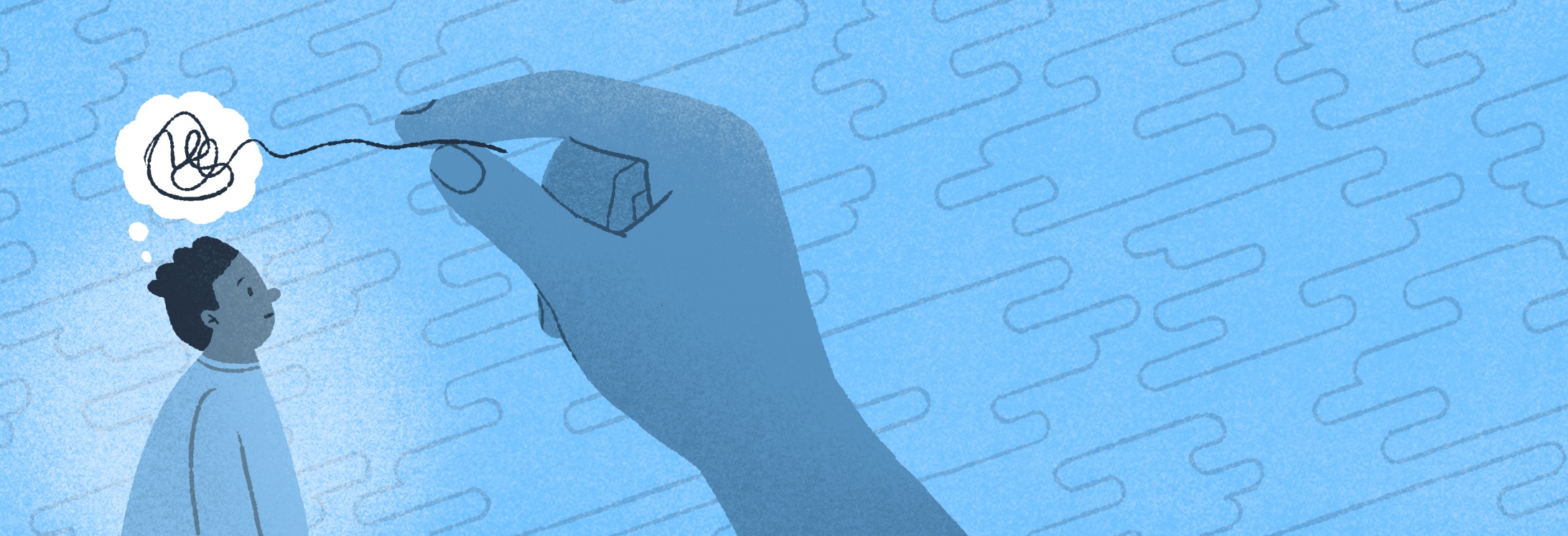 © The Key Support Services Limited
5
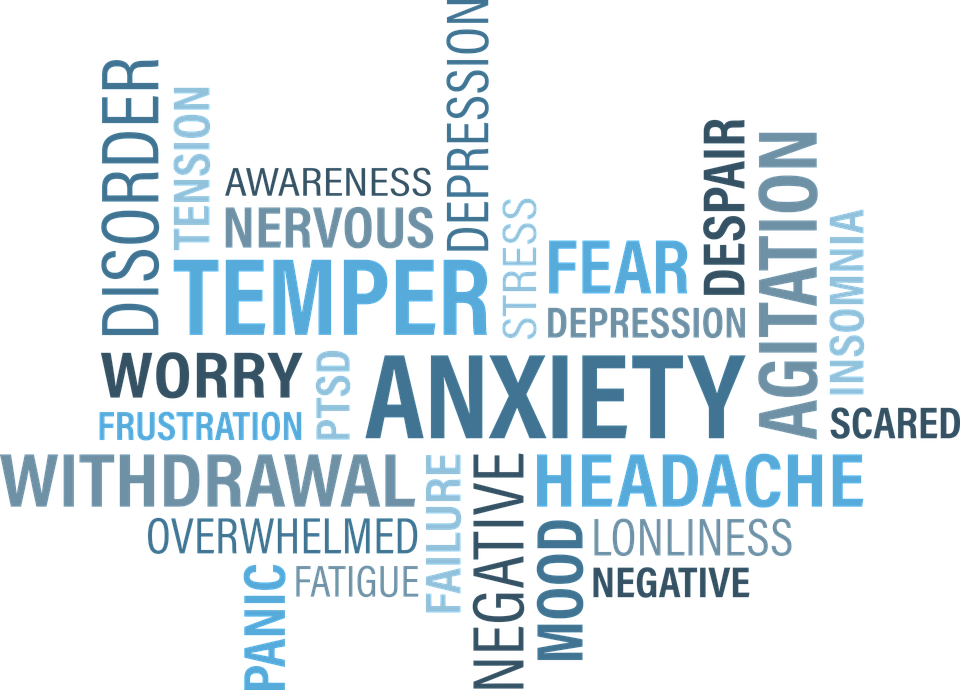 Triggers of Anxiety
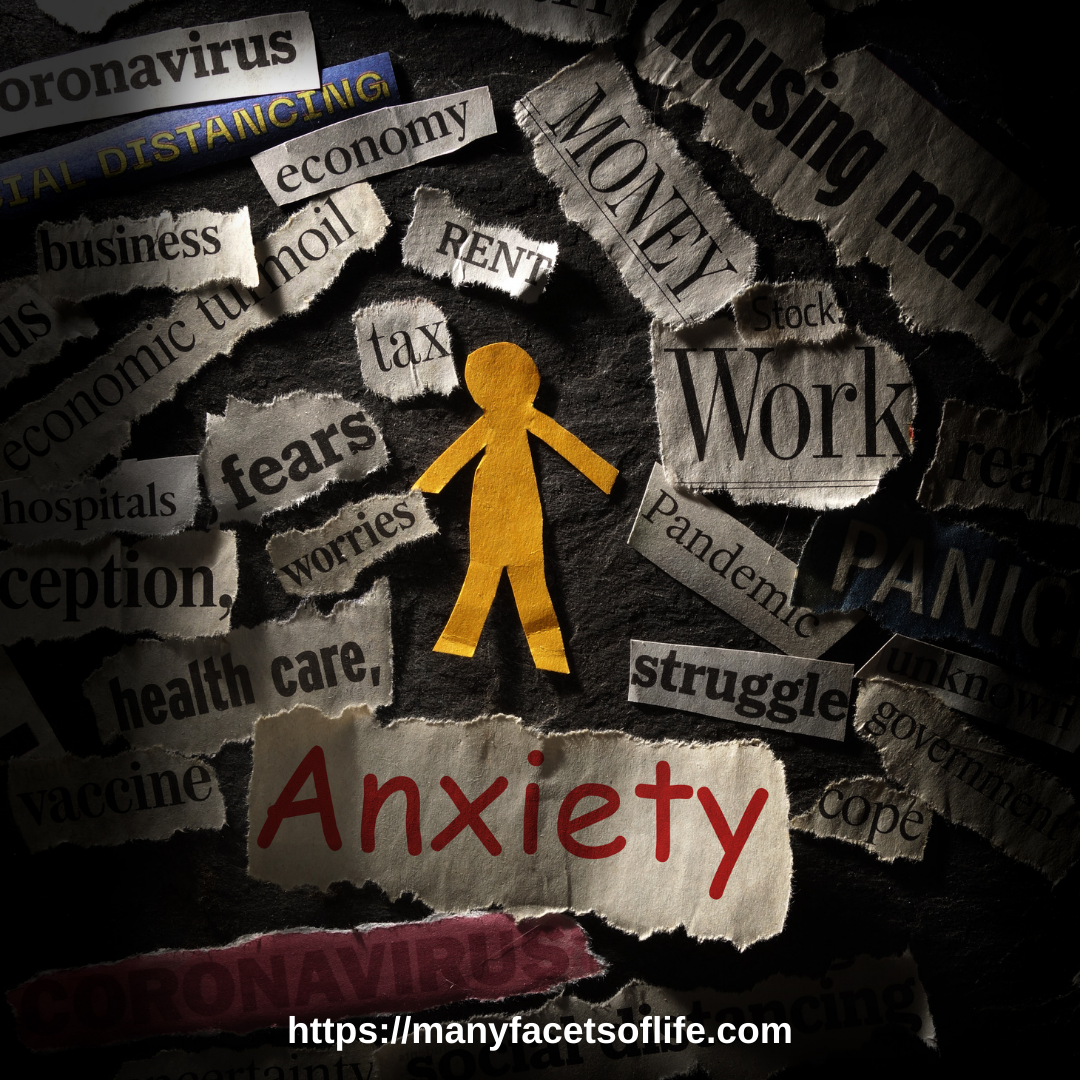 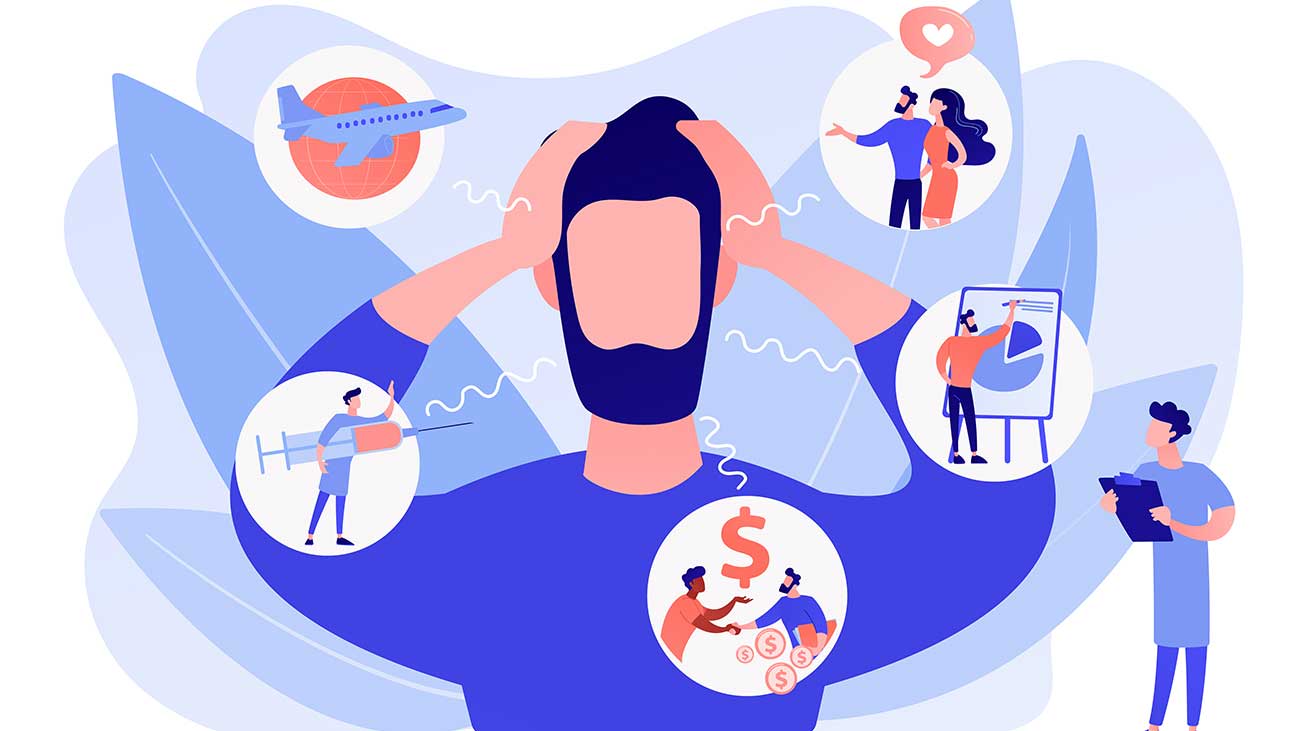 Stress Container
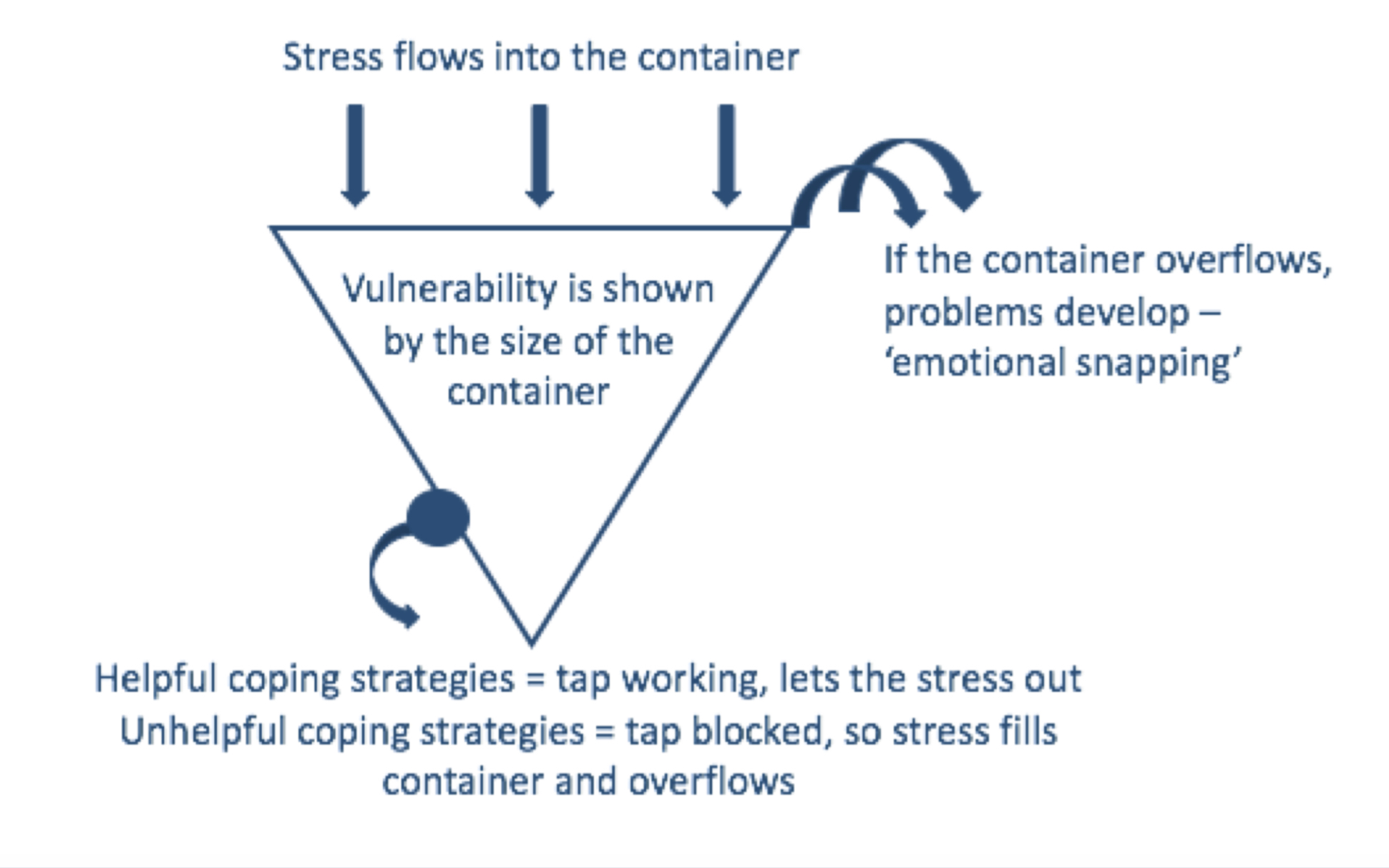 Signs that a child’s anxiety may be a problem
SPOT
Worrying a lot and not being able to stop
Trying to avoid situations that make them anxious
Seeking reassurance
Seeking reassurance
Disengagement with learning
Aggression
Behaviour concerns
Physical signs, like headaches or sweating
Difficulty eating
Panic attacks
© The Key Support Services Limited
10
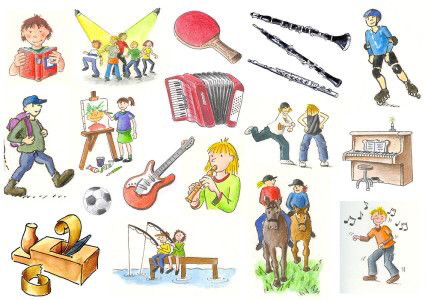 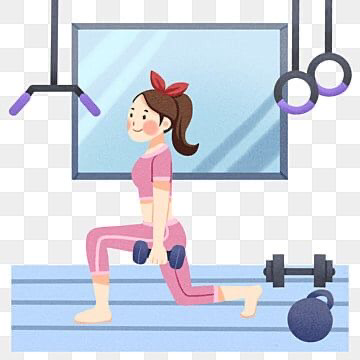 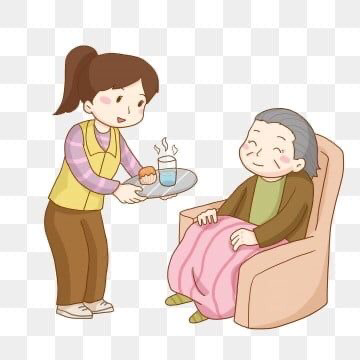 Keep Learning
Get Active
Give
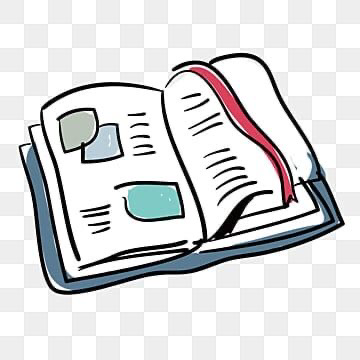 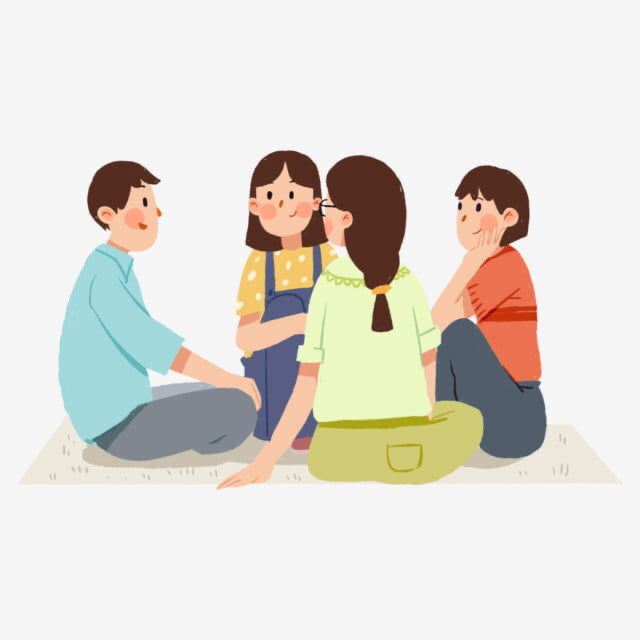 Connect
Take Notice
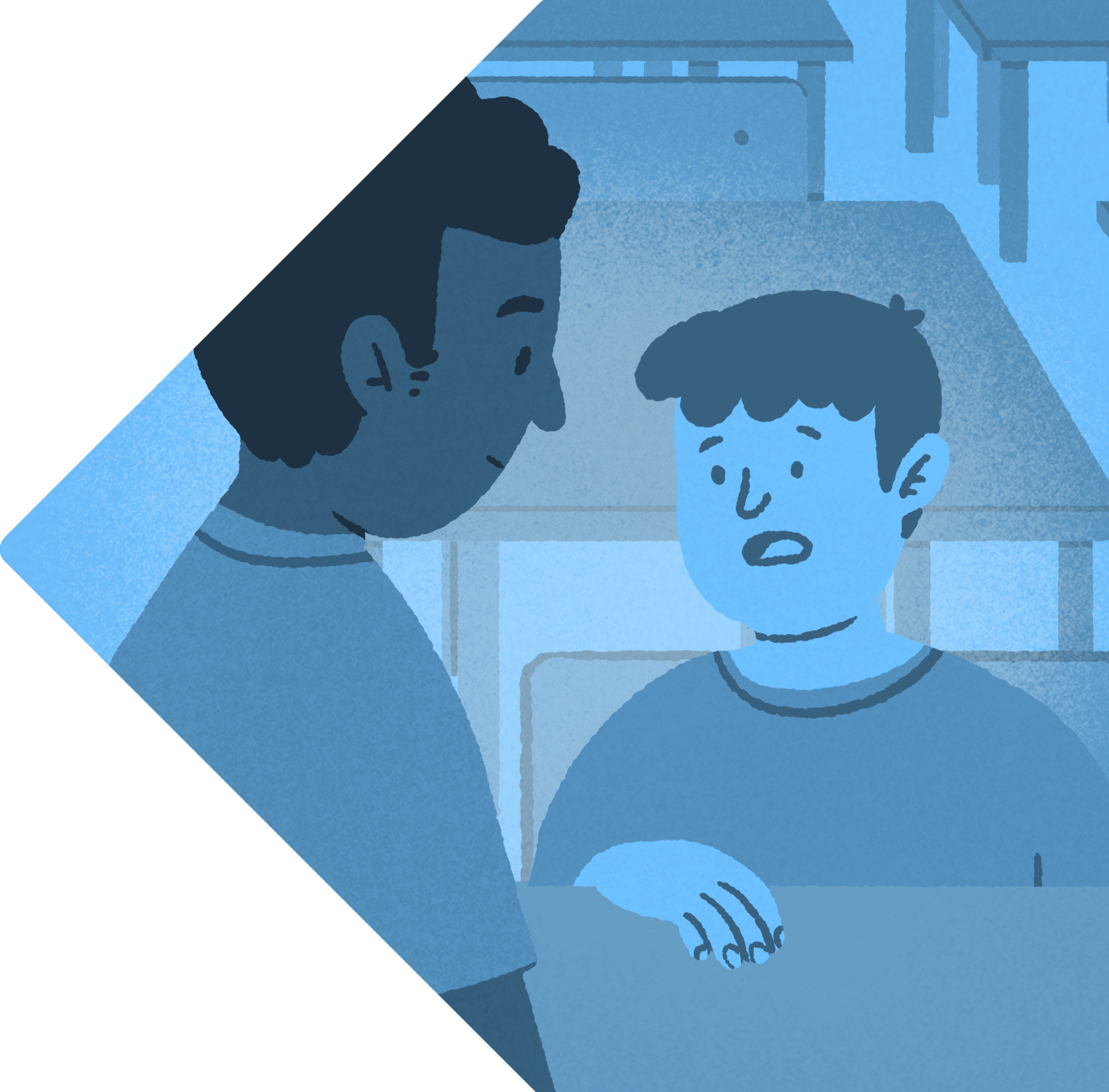 Why would a child
self-harm?
UNDERSTAND
As a coping mechanism
As a form of release
To punish themselves
To send a sign that they’re distressed
© The Key Support Services Limited
12
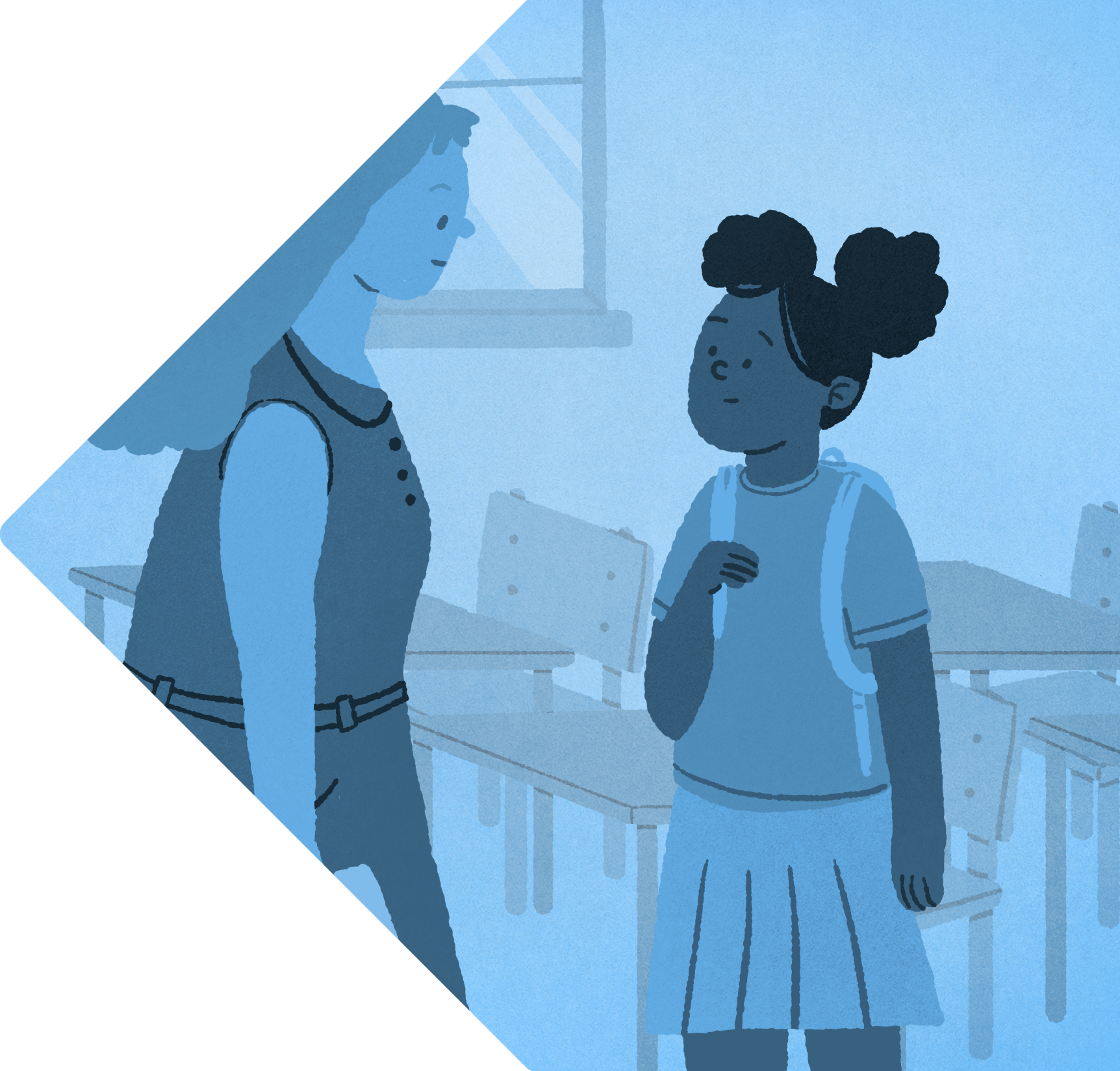 What puts a child more at risk?
UNDERSTAND
Traumatic experience
Bereavement
Alcohol or drug misuse
Having a 
learning difficulty
© The Key Support Services Limited
13
What to say…
ACT
Listen and show concern
Help to find other ways to cope
Say something
Contact
“Can you tell me more about that?”
“I’m sorry to hear that”
“That sounds difficult”
“How do you feel before doing it? What could you do to let out your feelings in a different way?”
“I noticed some scars on your arm the other day and felt worried for you”
“I wondered what’s going on for you at the moment because I noticed some marks on your arm”
As soon as possible, contact the safeguarding team for support and next steps. 
Take child to the GP
© The Key Support Services Limited
14
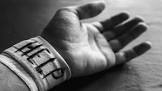 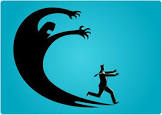 Seeking Support
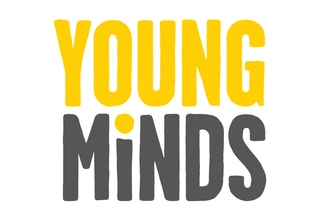 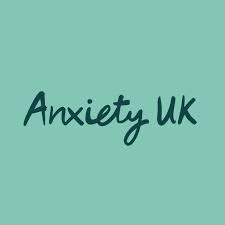 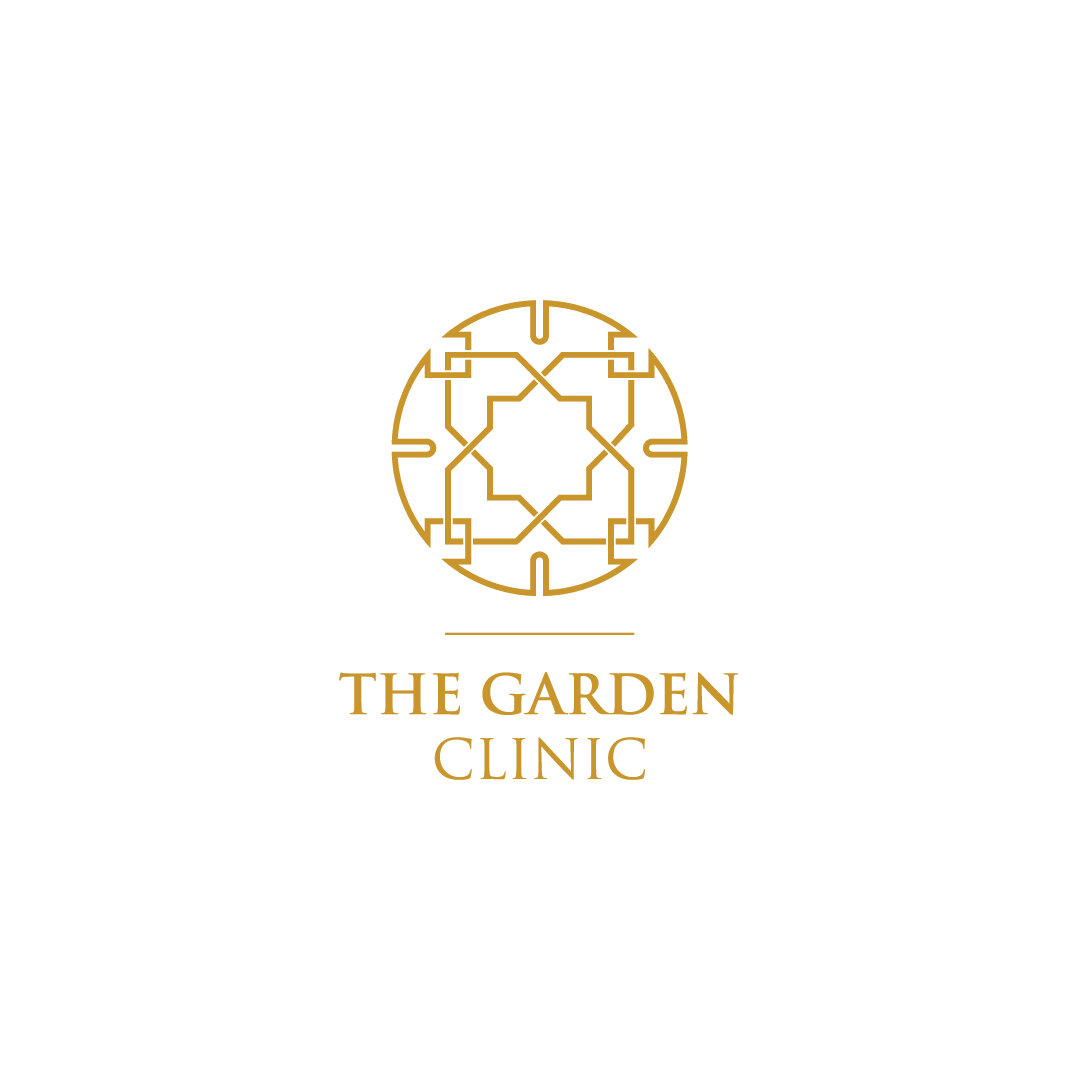 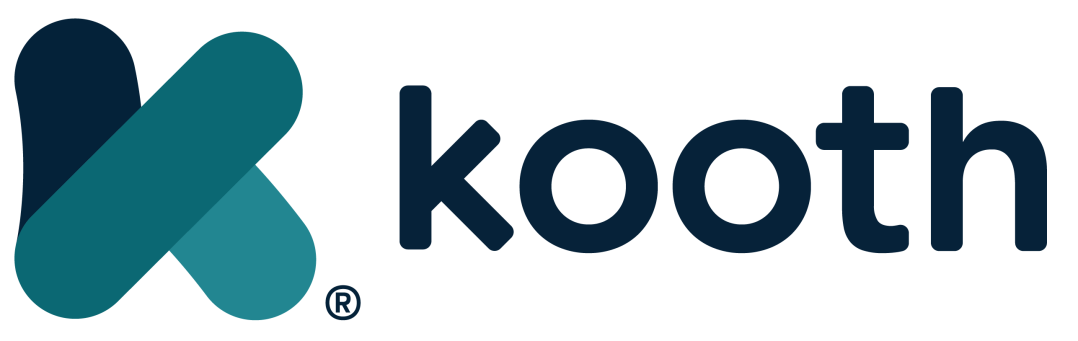 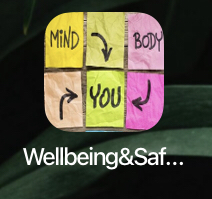 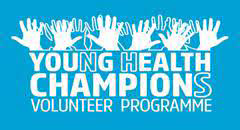 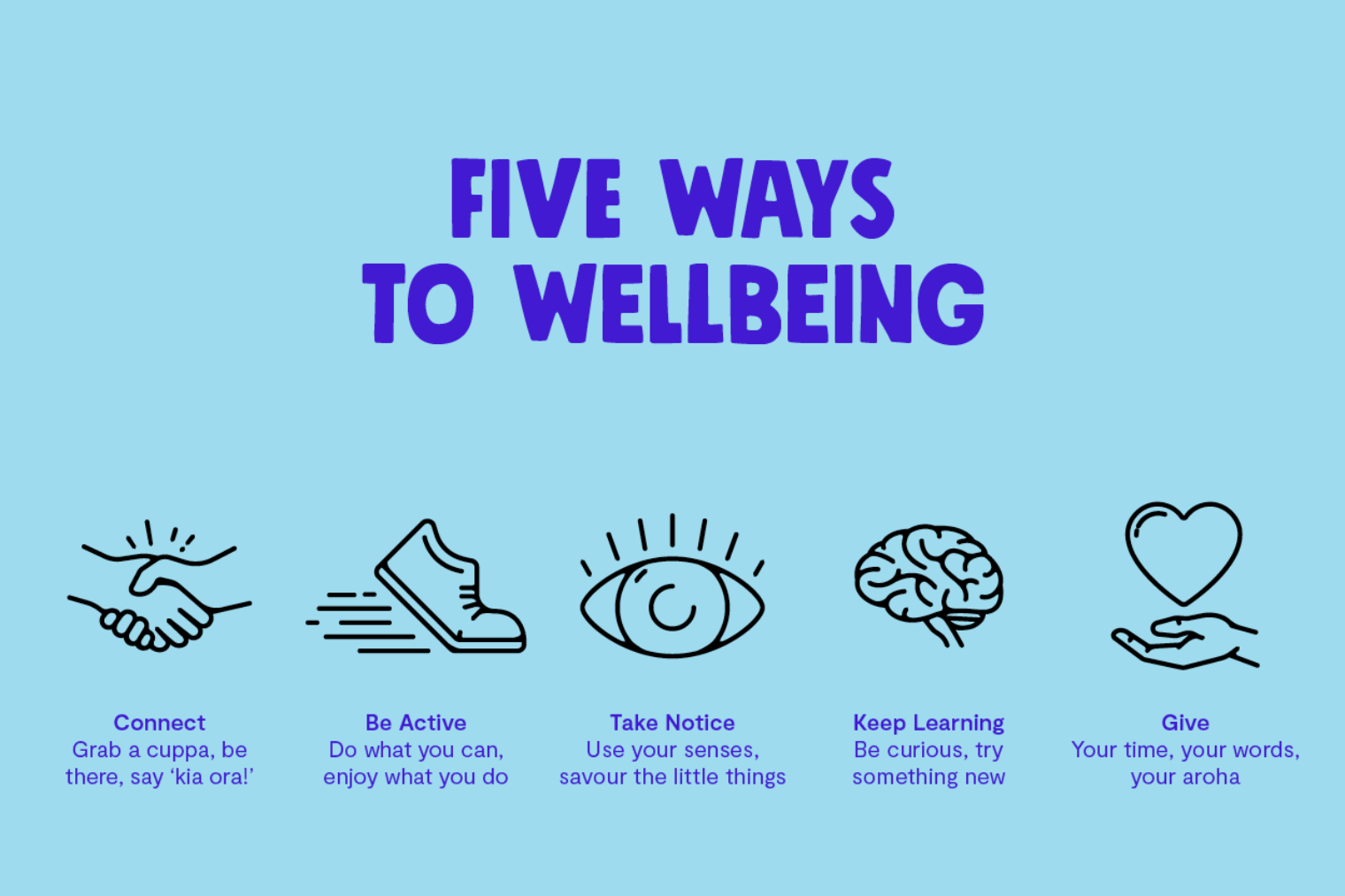 CONTACT US
Safeguarding@lgs.slough.sch.uk
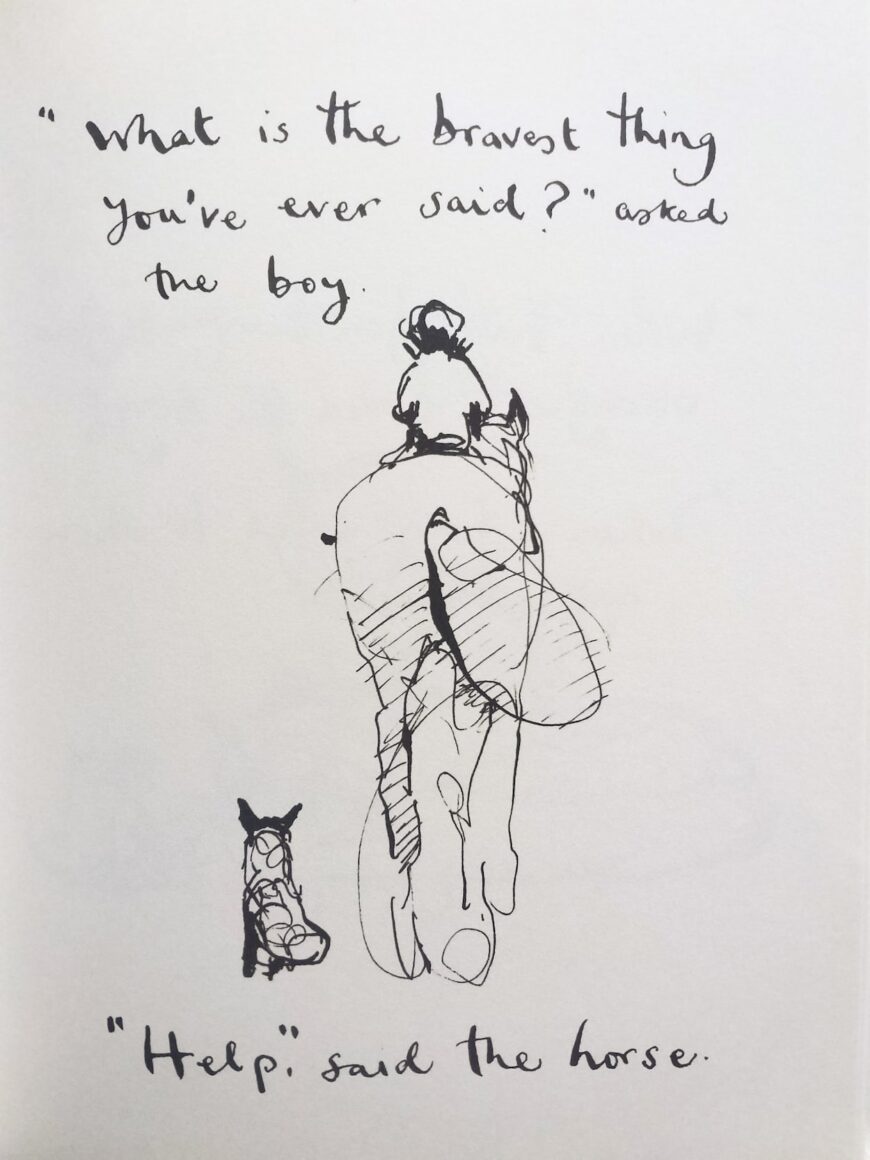